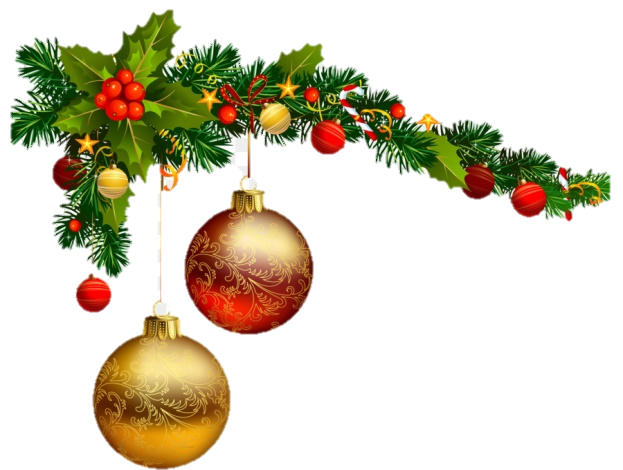 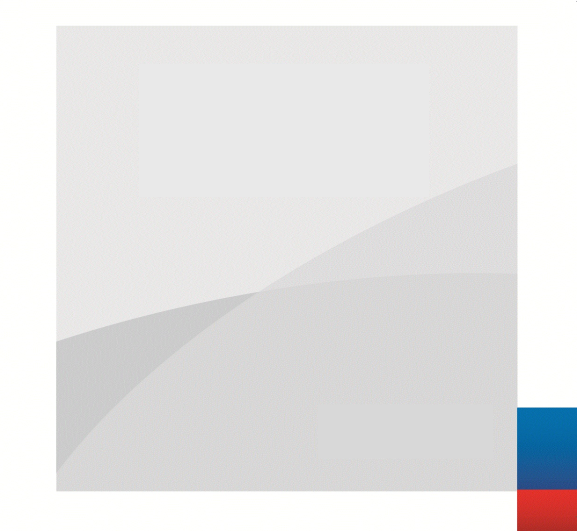 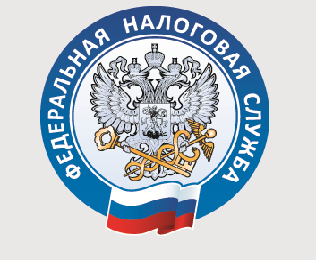 МЕЖРАЙОННАЯ ИФНС РОССИИ
№ 2 ПО ТВЕРСКОЙ ОБЛАСТИ
В НОВЫЙ ГОД
Проверьте задолженность:
Личный кабинет налогоплательщика 
для физических лиц (www.nalog.ru)
мобильное приложение «Налоги ФЛ»
Единый портал 
государственных услуг (www.gosuslugi.ru)
ближайший филиал ГАУ «МФЦ»
личное обращение в налоговый орган
БЕЗ ДОЛГОВ!
Уплатите задолженность:
сервис «Уплата налогов и пошлин 
физических лиц» (www.nalog.ru)
Личный кабинет налогоплательщика 
для физических лиц (www.nalog.ru)
мобильное приложение «Налоги ФЛ»
Единый портал 
государственных услуг (www.gosuslugi.ru)
онлайн-кабинеты банков партнеров
операторы отделений банков 
или ФГУП Почта России
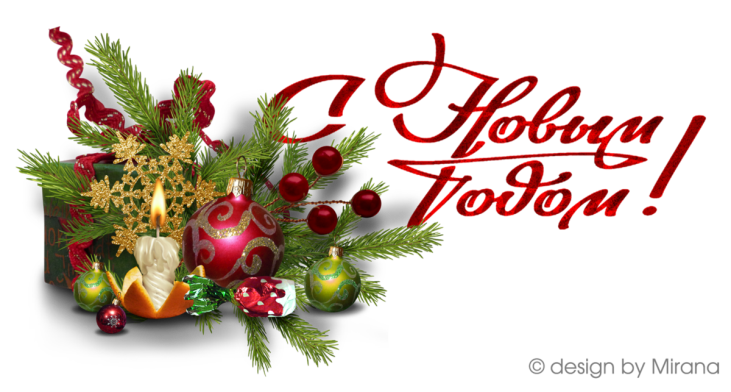 Телефон «горячей линии:
(48231) 5-83-10